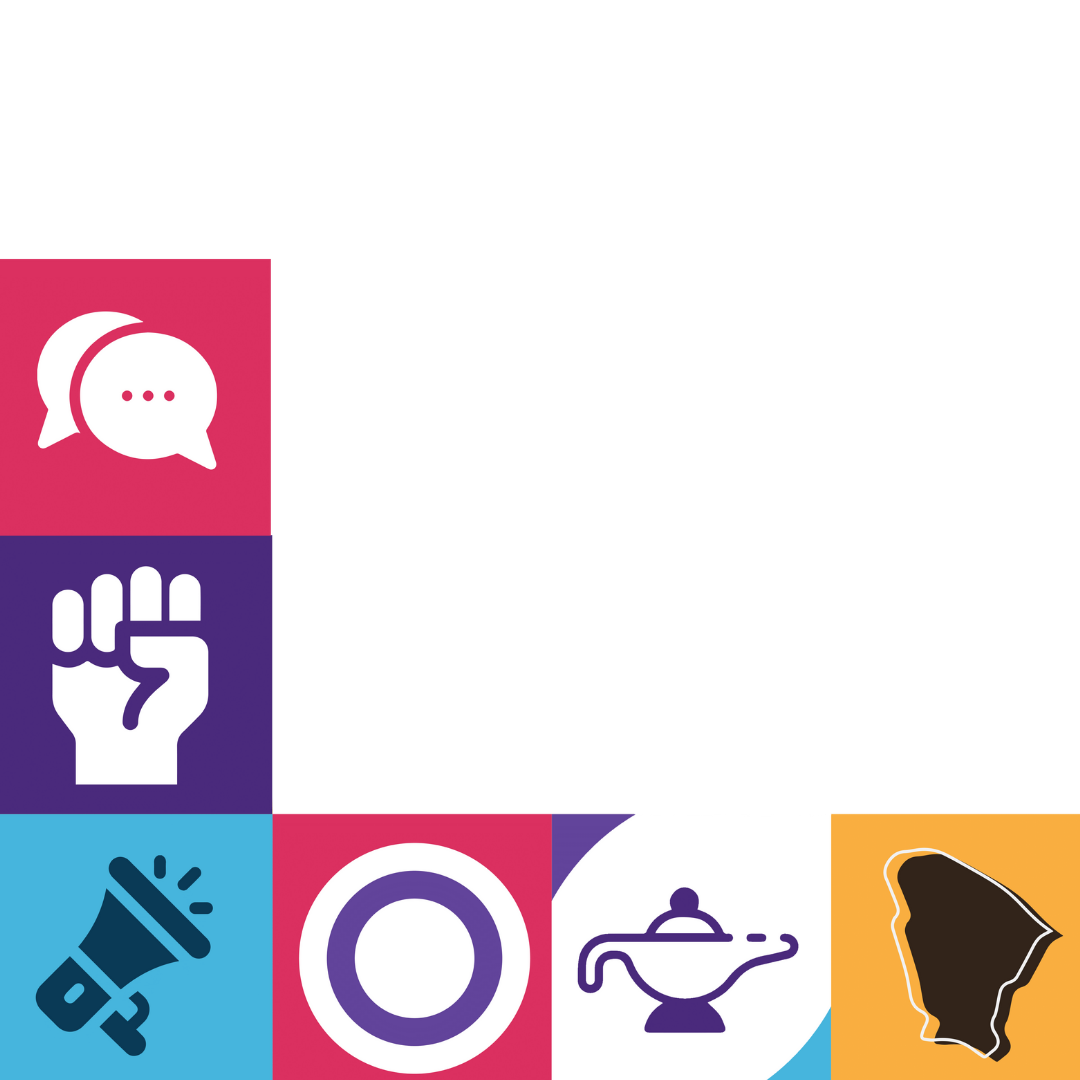 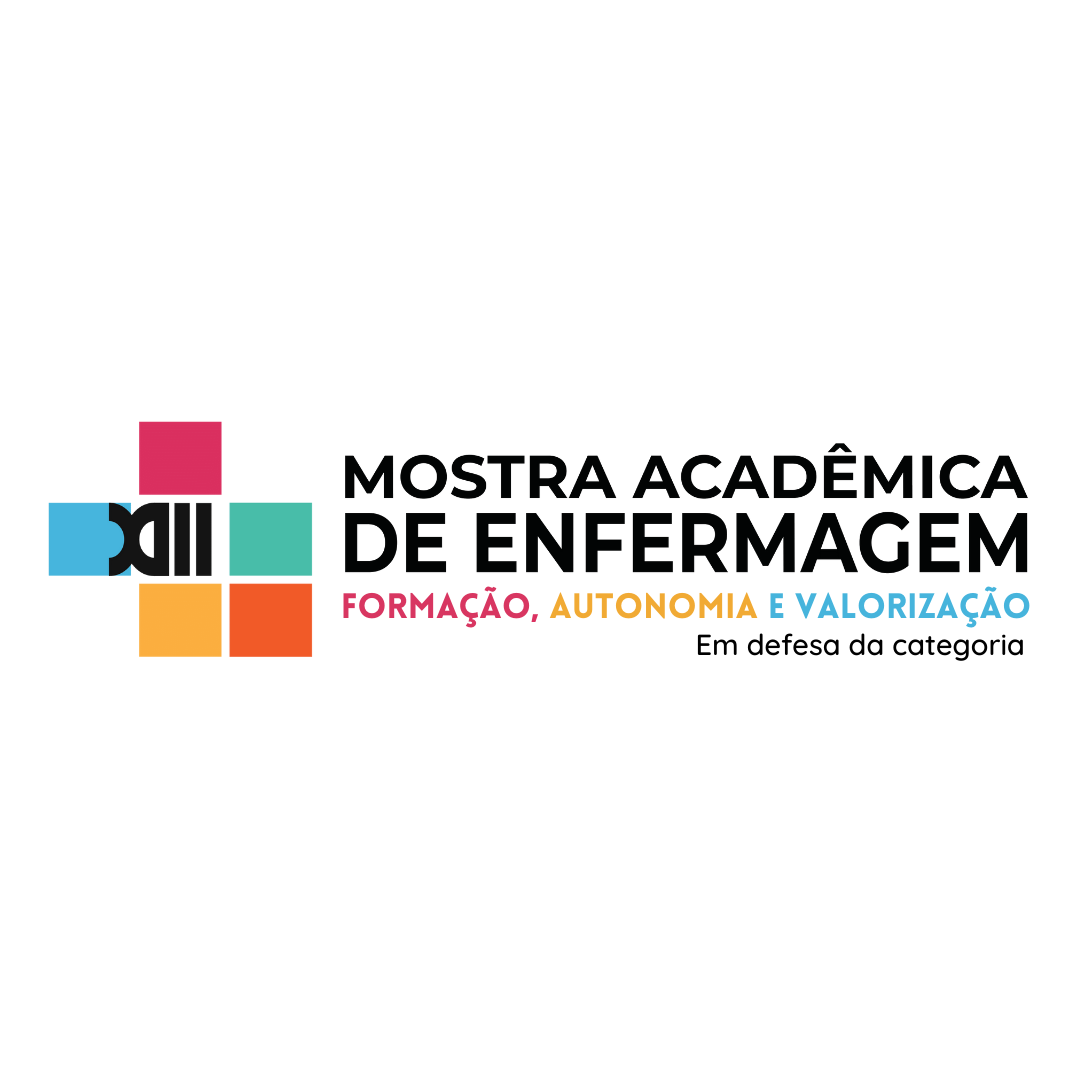 TÍTULO DA APRESENTAÇÃO
Autor¹
Coautor²
Coautor²
Coautor²
Coautor²
Orientador³
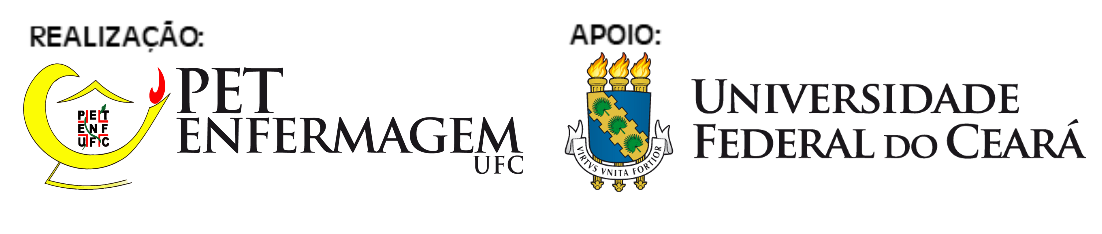 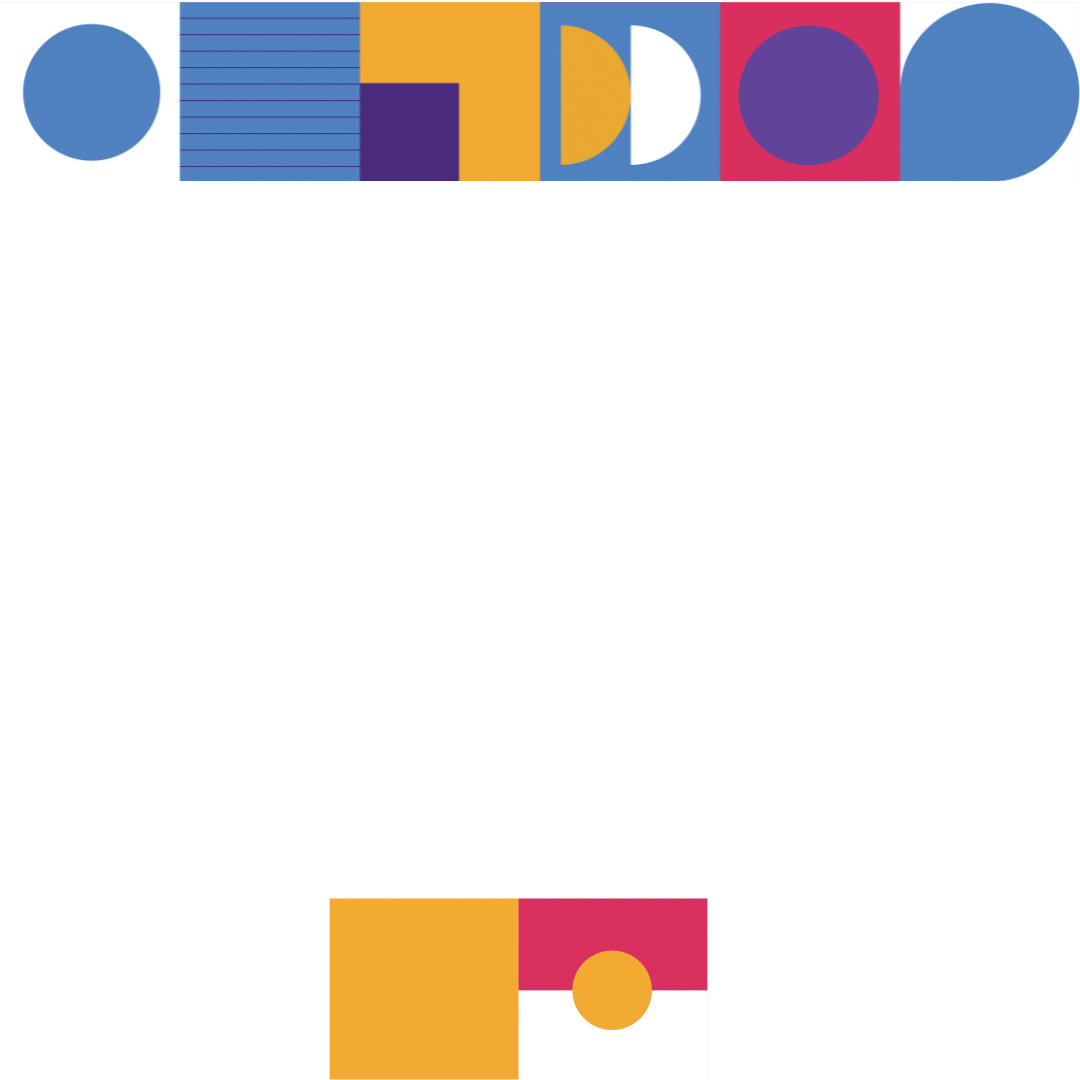 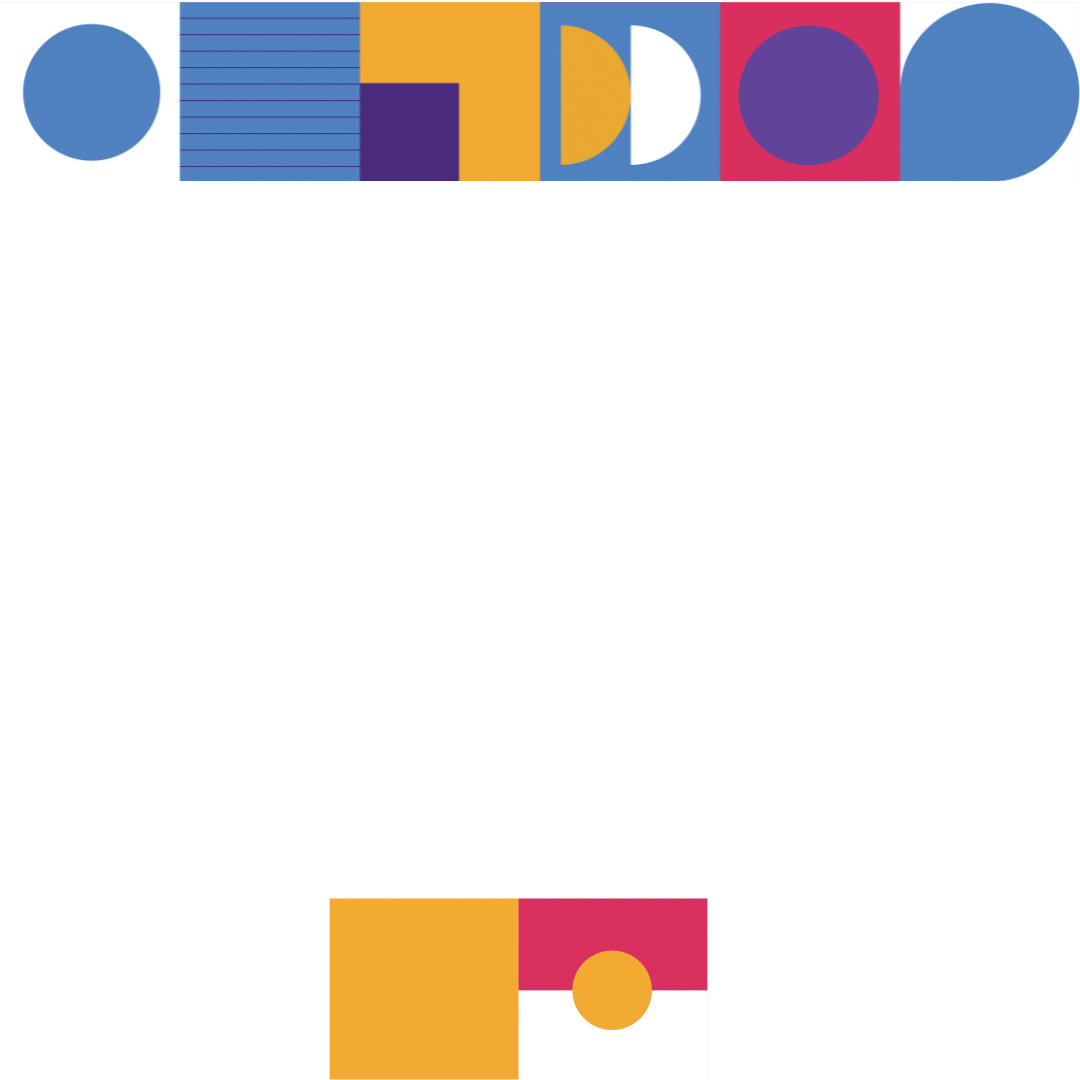 INTRODUÇÃO
Mercury is the closest planet to the Sun and the smallest one in the Solar System—it’s only a bit larger than the Moon. The planet’s name has nothing to do with the liquid metal, since it was named after the Roman messenger god, Mercury
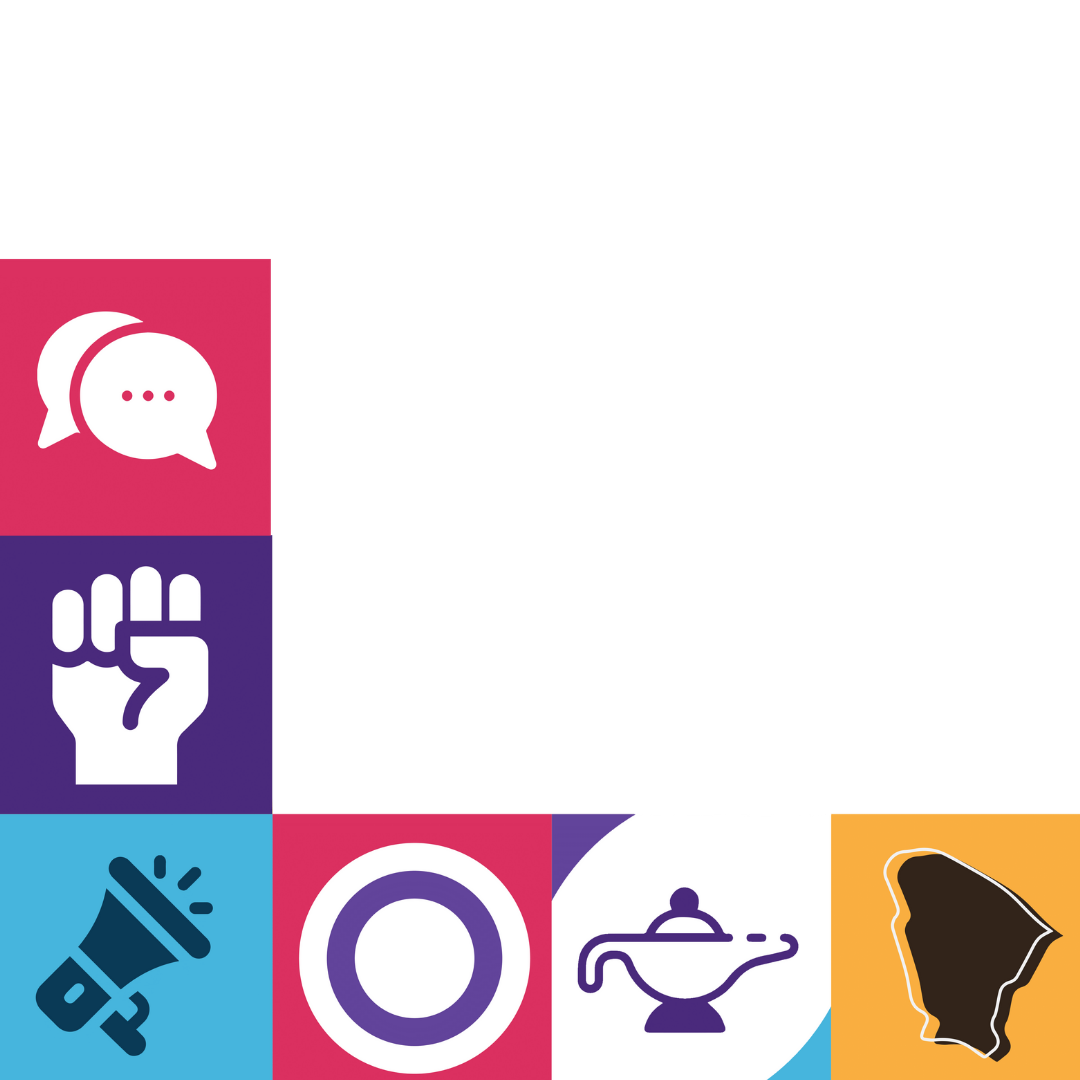 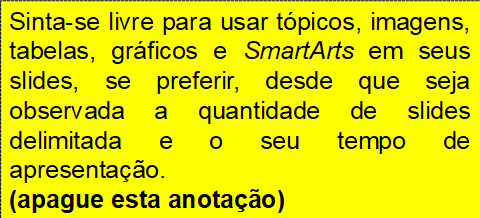 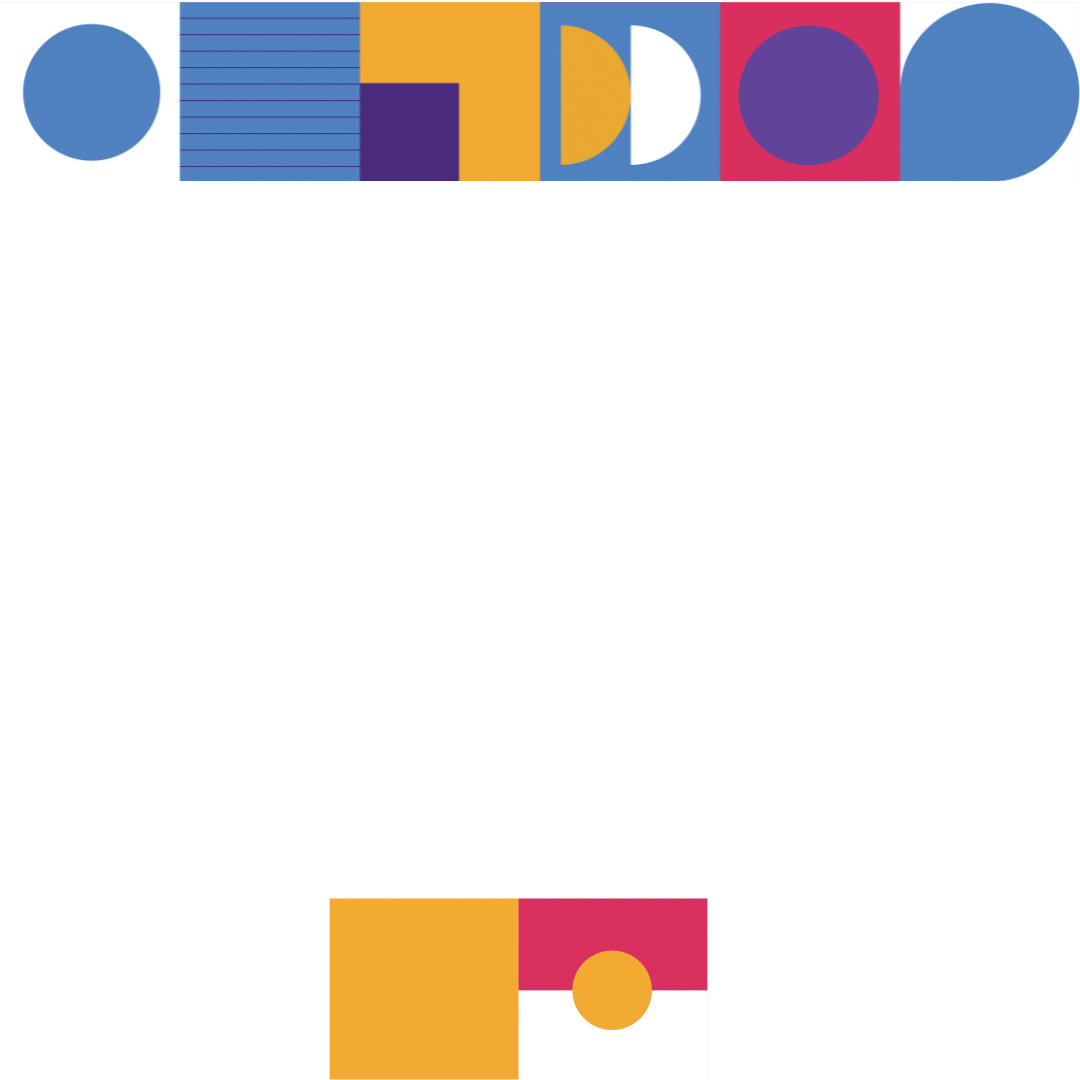 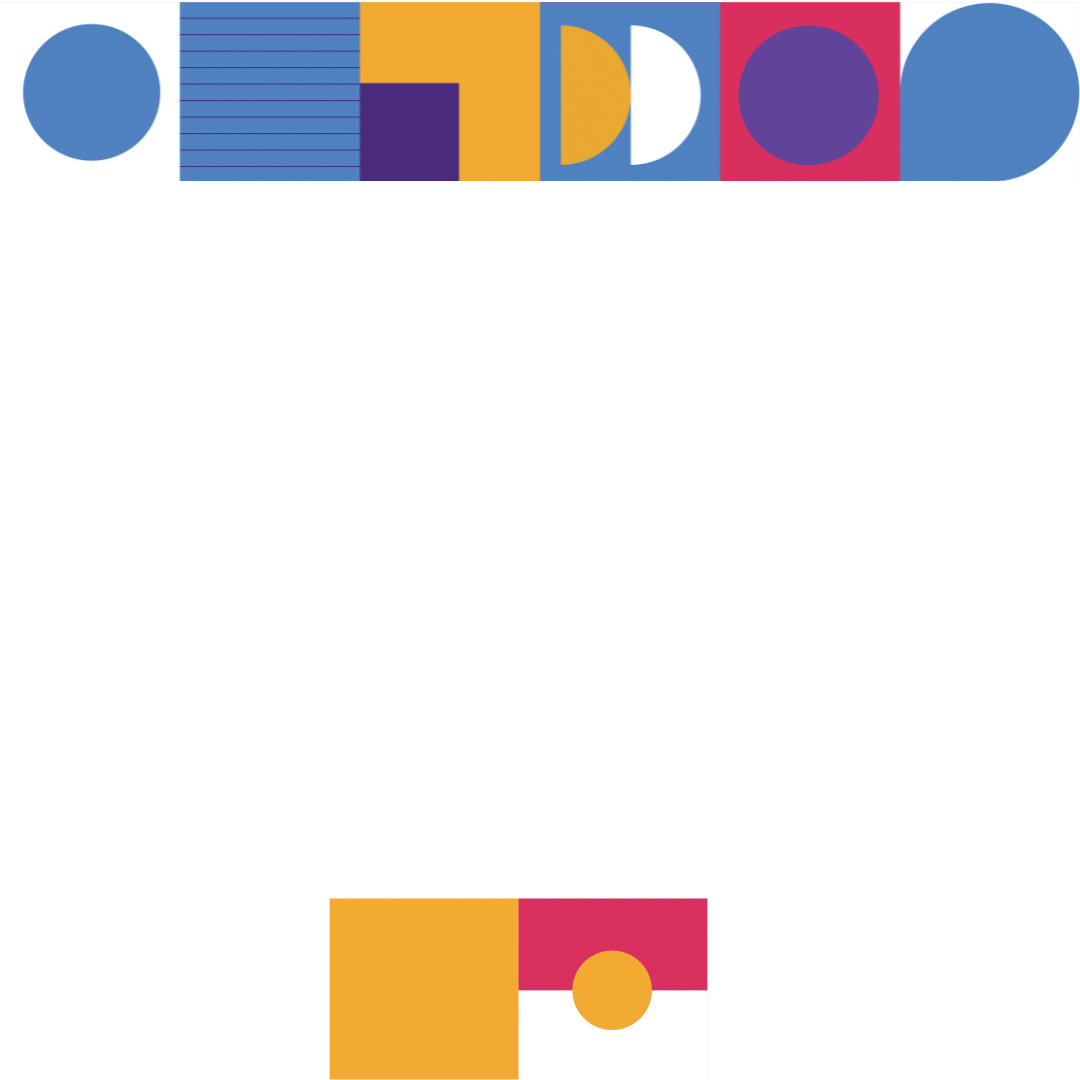 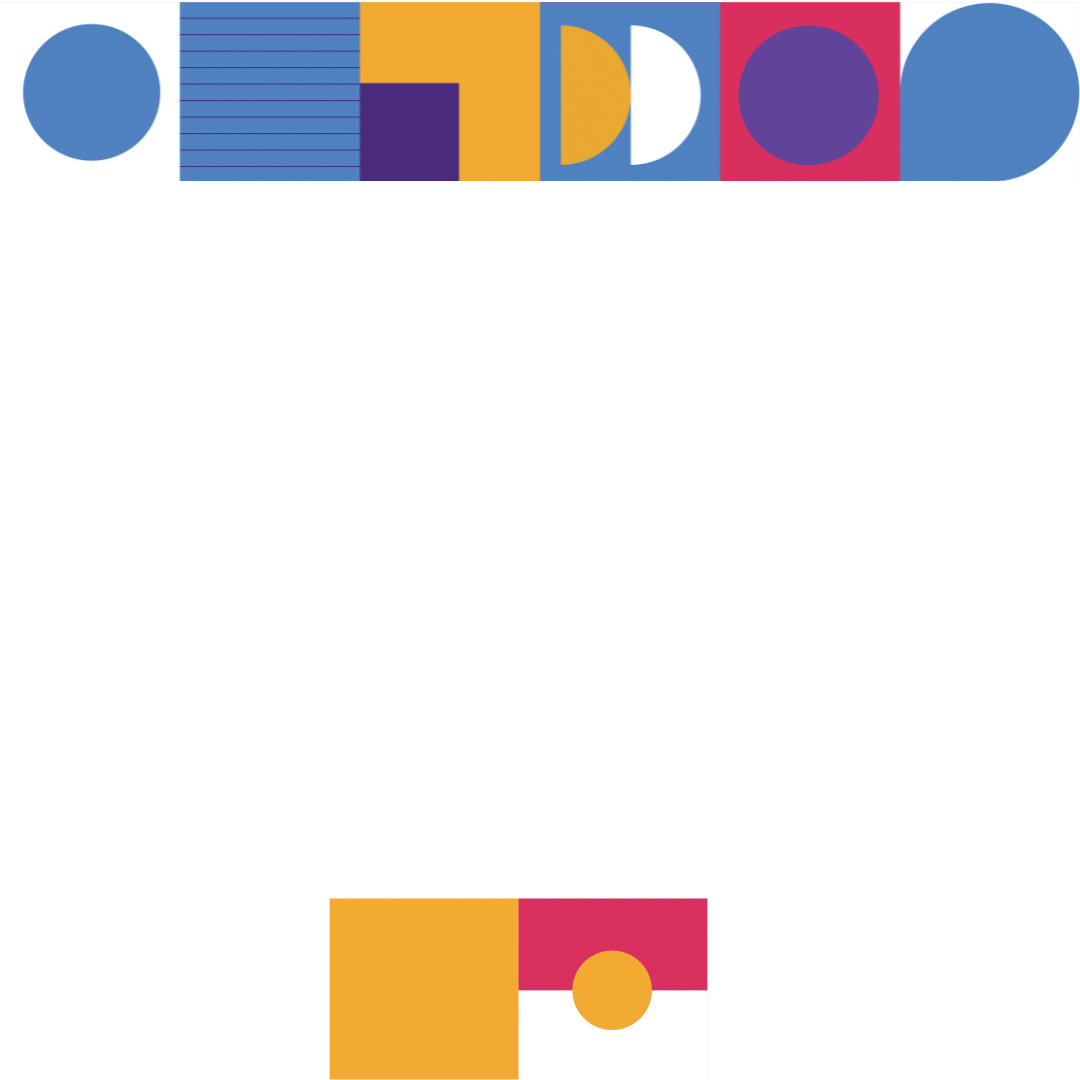 OBJETIVO
You could enter a subtitle here if you need it
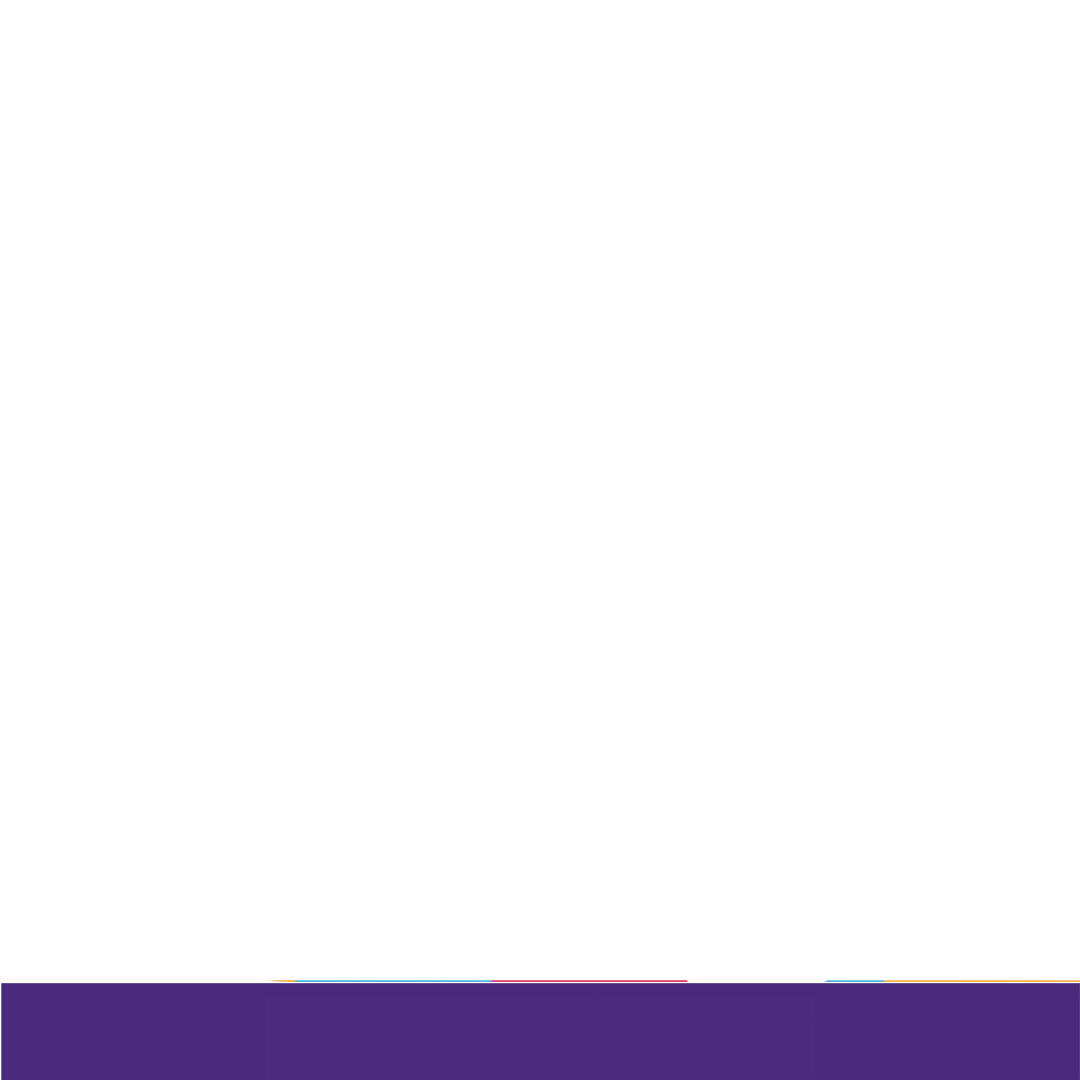 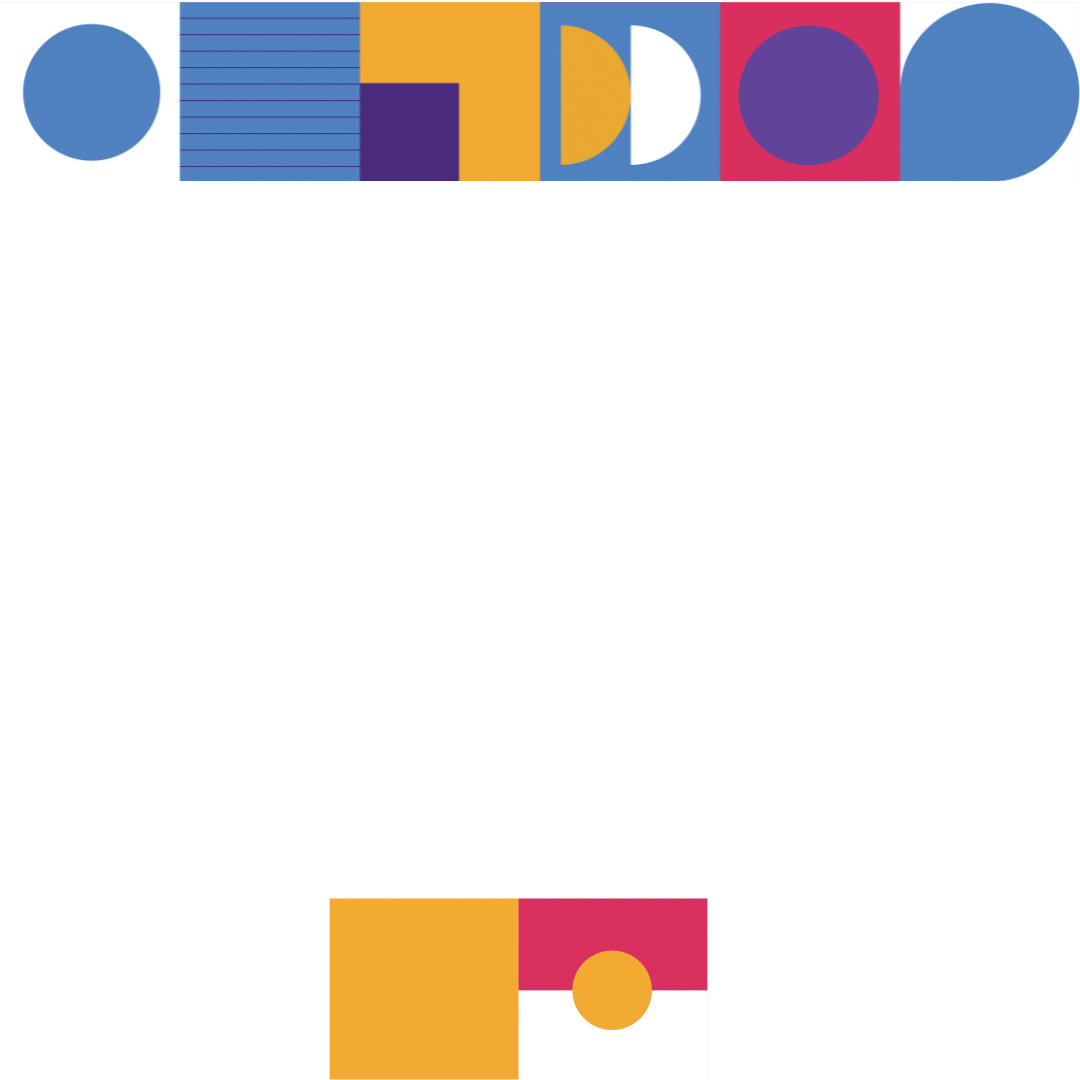 METODOLOGIA
Mercury is the closest planet to the Sun and the smallest one in the Solar System—it’s only a bit larger than the Moon. The planet’s name has nothing to do with the liquid metal, since it was named after the Roman messenger god, Mercury
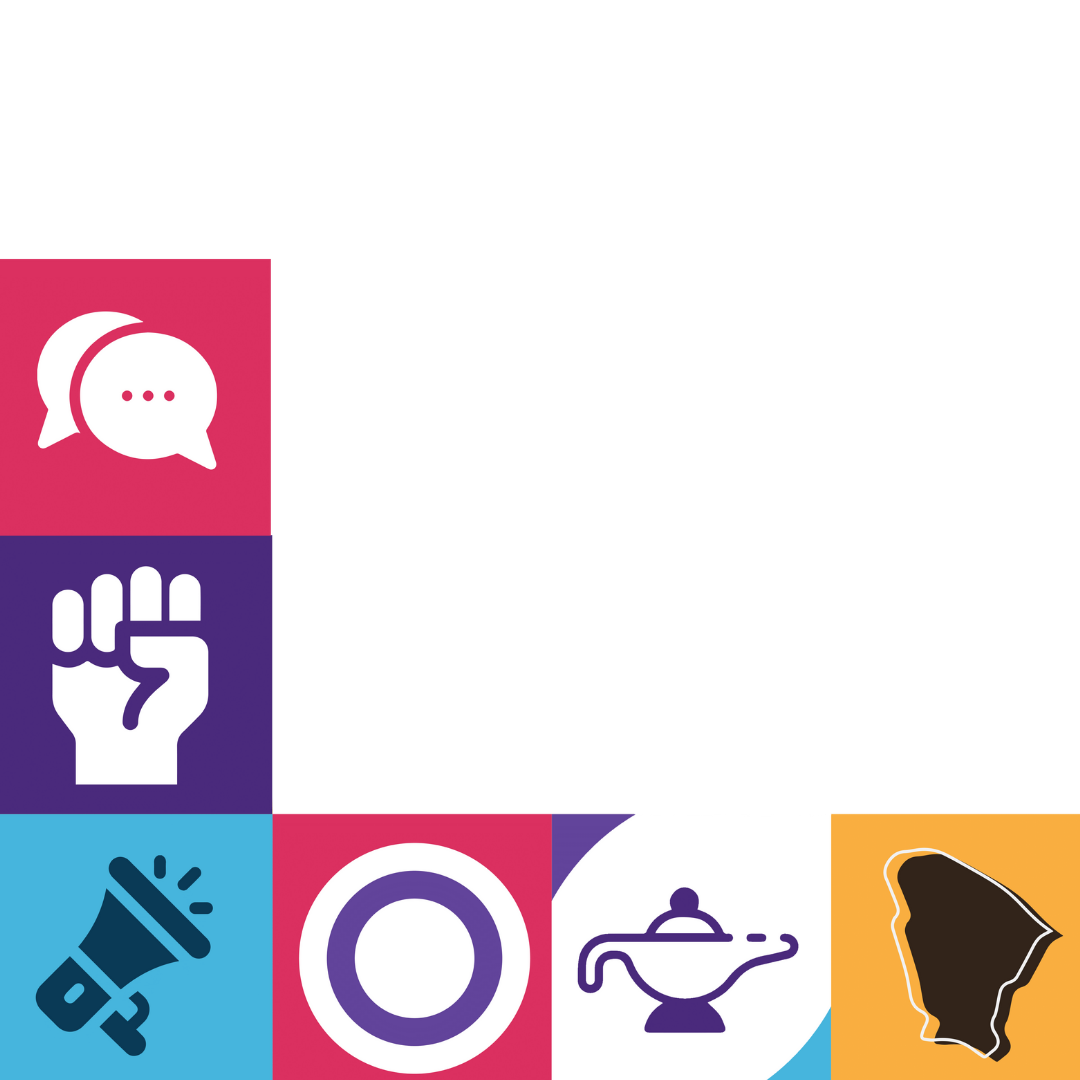 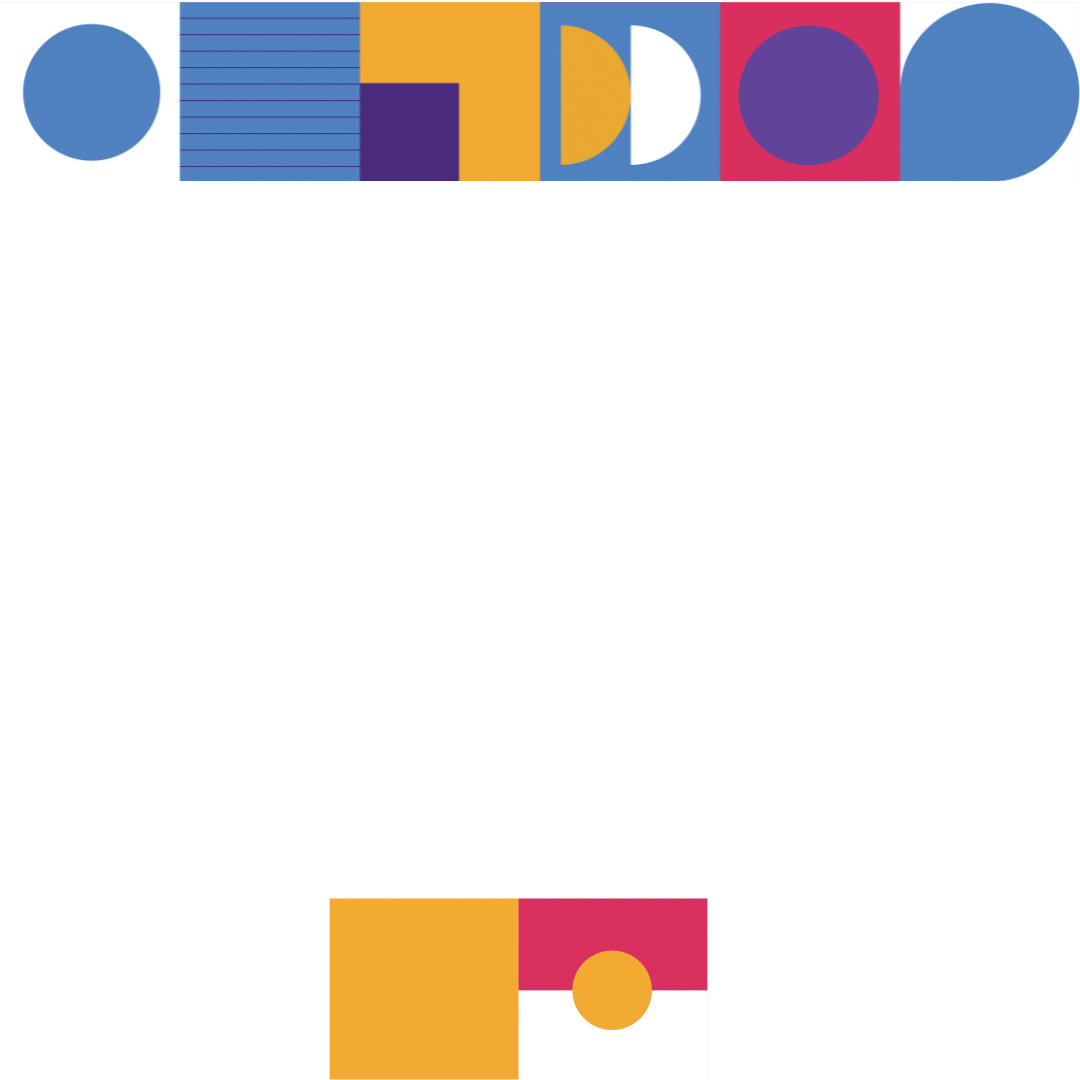 RESULTADOS
Mercury is the closest planet to the Sun and the smallest one in the Solar System—it’s only a bit larger than the Moon. The planet’s name has nothing to do with the liquid metal, since it was named after the Roman messenger god, Mercury
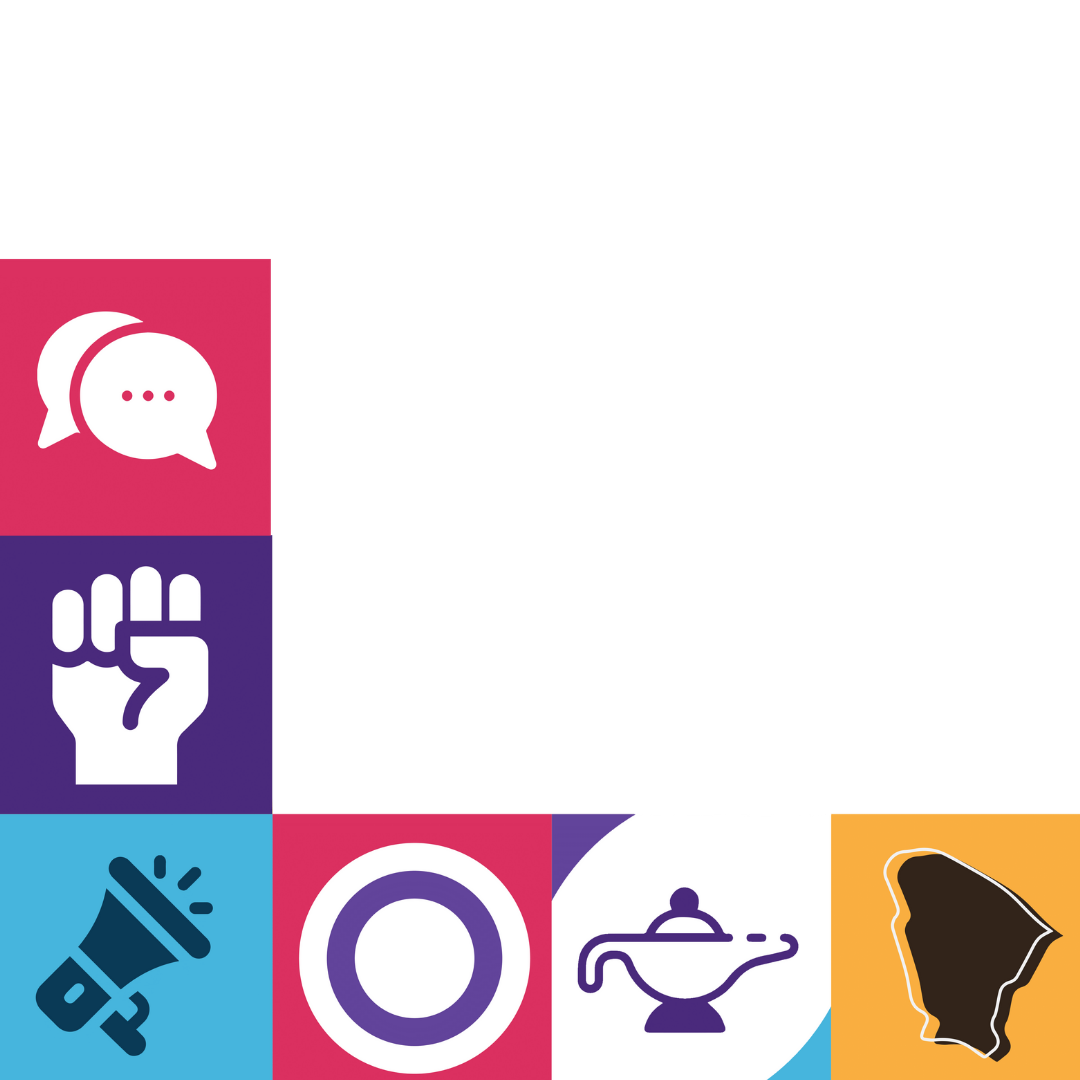 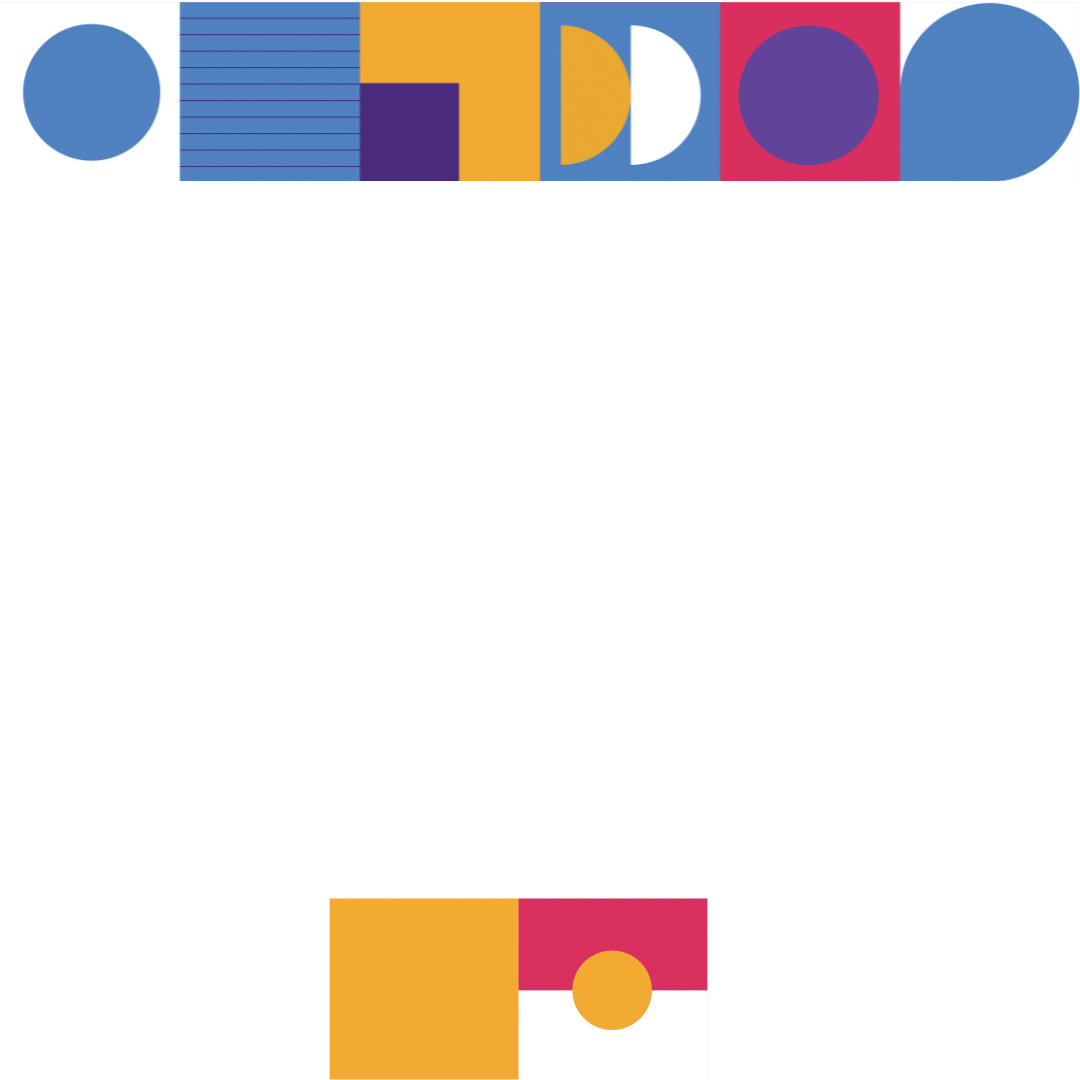 RESULTADOS
Você pode utilizar essa segunda lâmina para os resultados. Caso não ache necessário, pode apagá-la.
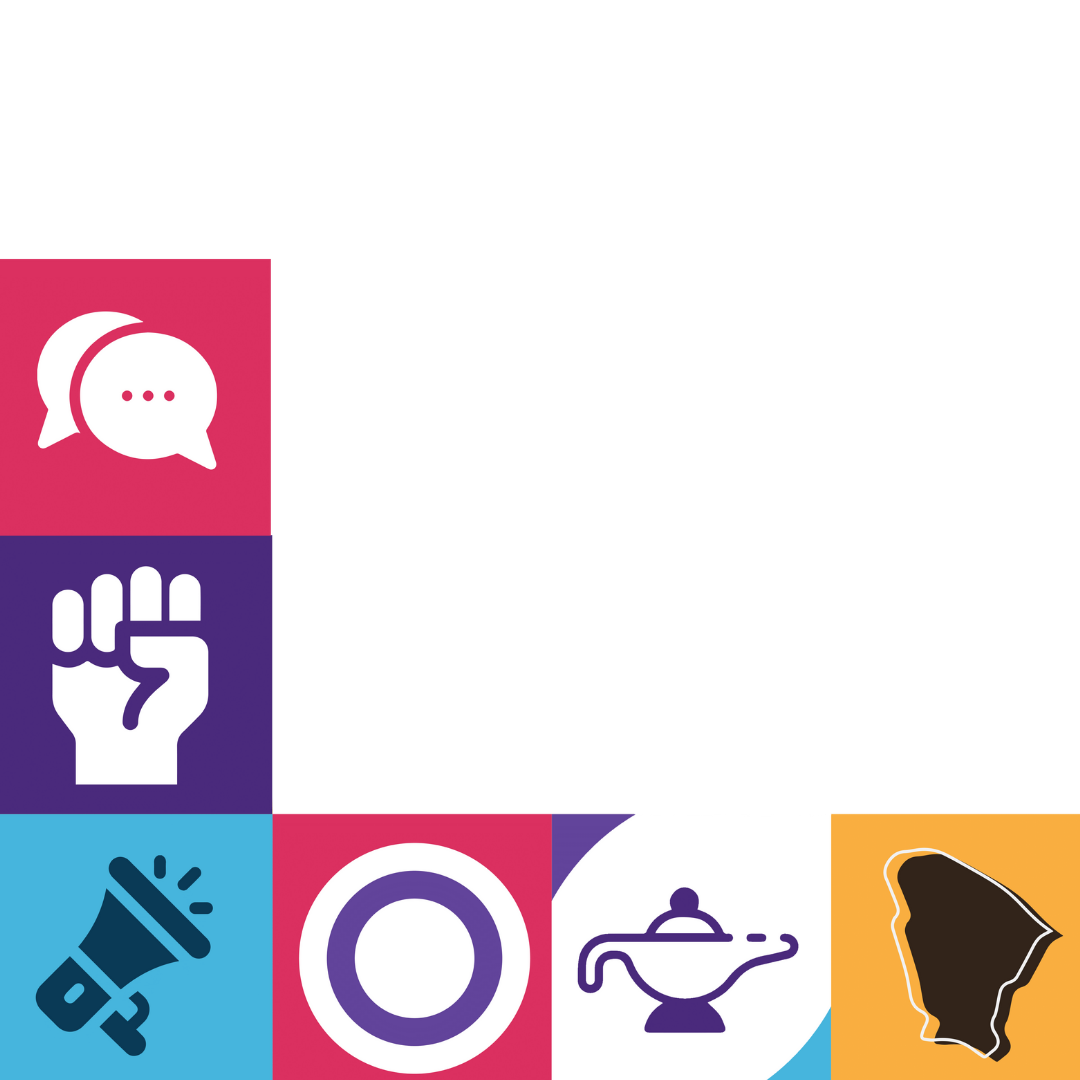 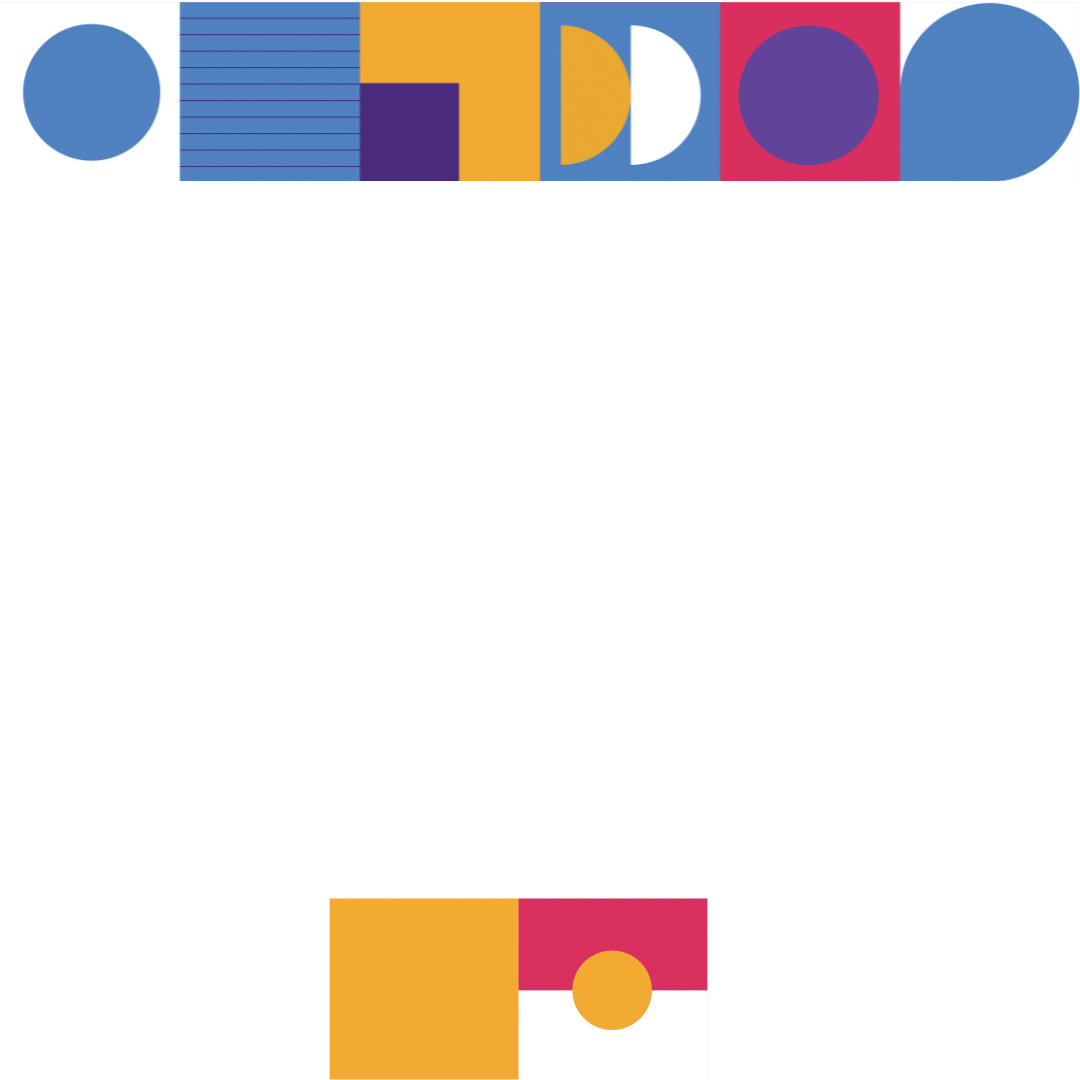 CONCLUSÃO
Mercury is the closest planet to the Sun and the smallest one in the Solar System—it’s only a bit larger than the Moon. The planet’s name has nothing to do with the liquid metal, since it was named after the Roman messenger god, Mercury
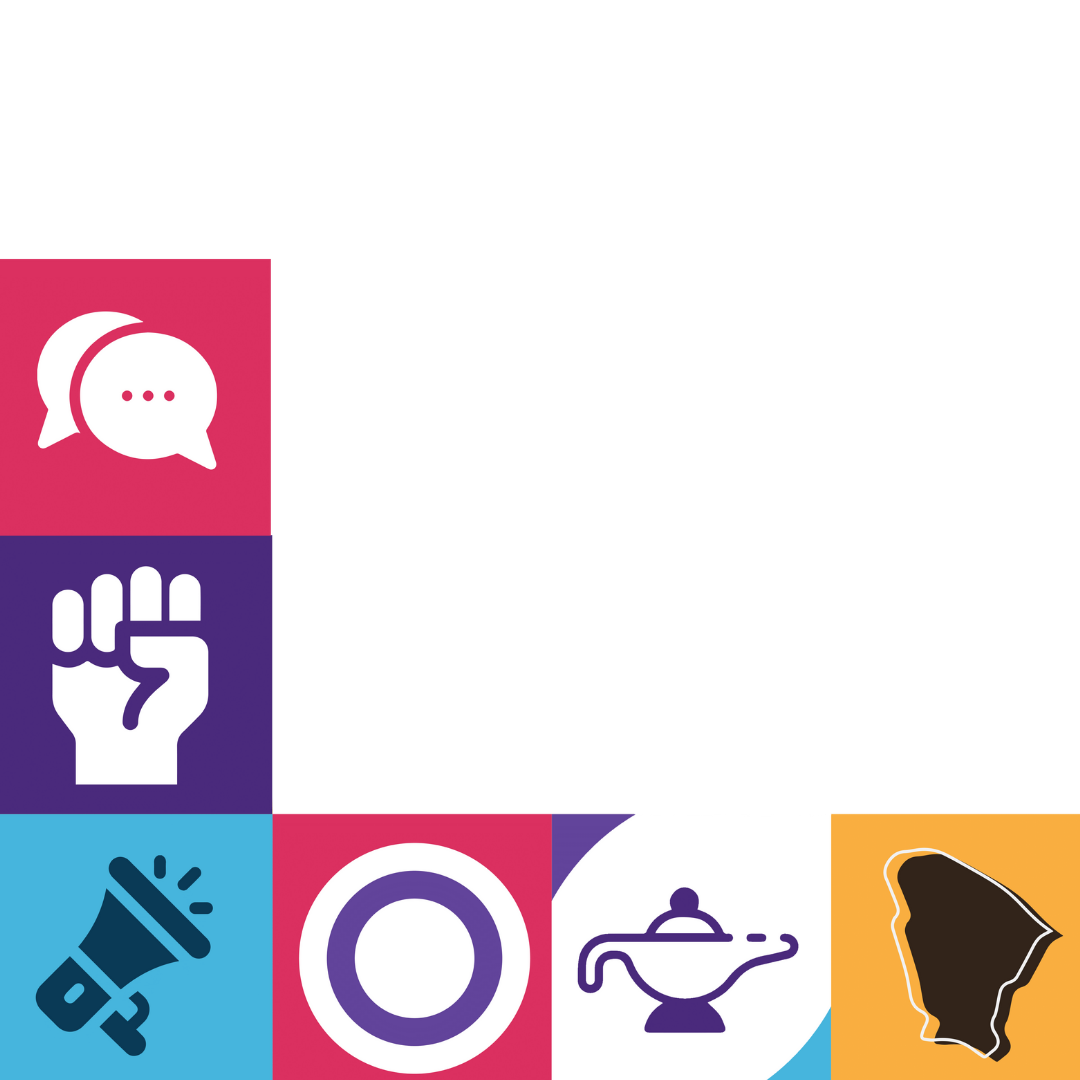 REFERÊNCIAS
Mercury is the closest planet to the Sun and the smallest one in the Solar System—it’s only a bit larger than the Moon. The planet’s name has nothing to do with the liquid metal, since it was named after the Roman messenger god, Mercury
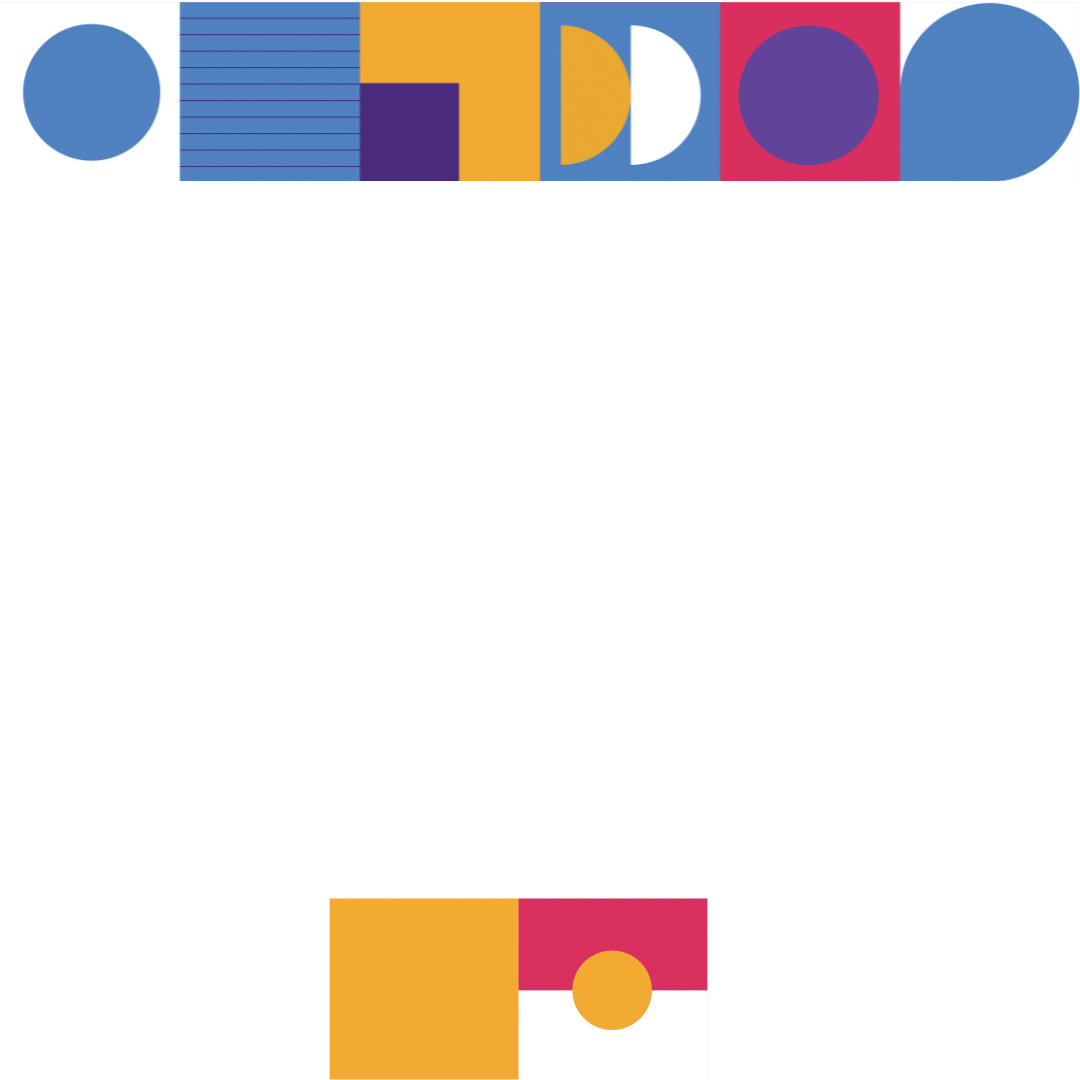 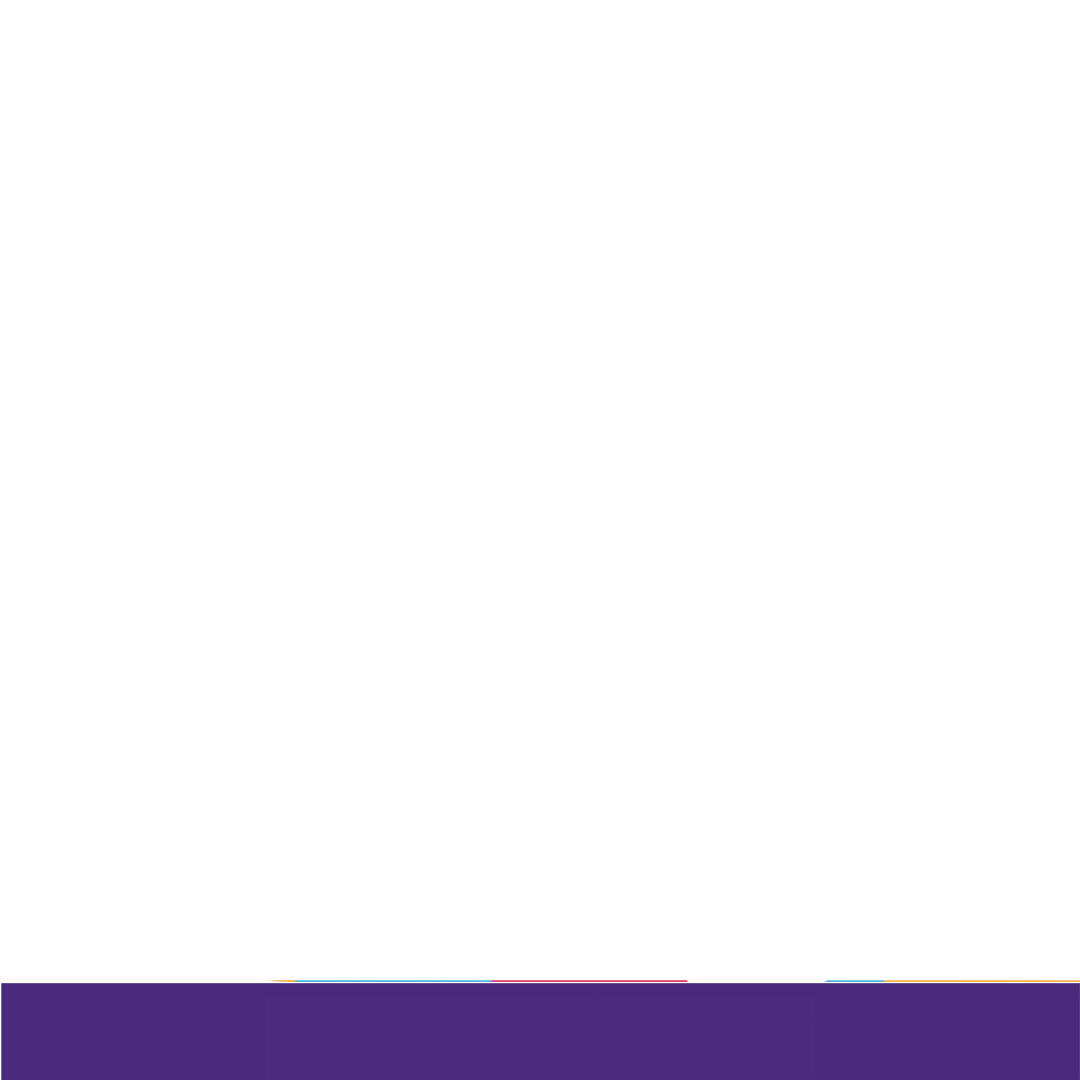